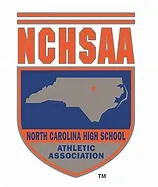 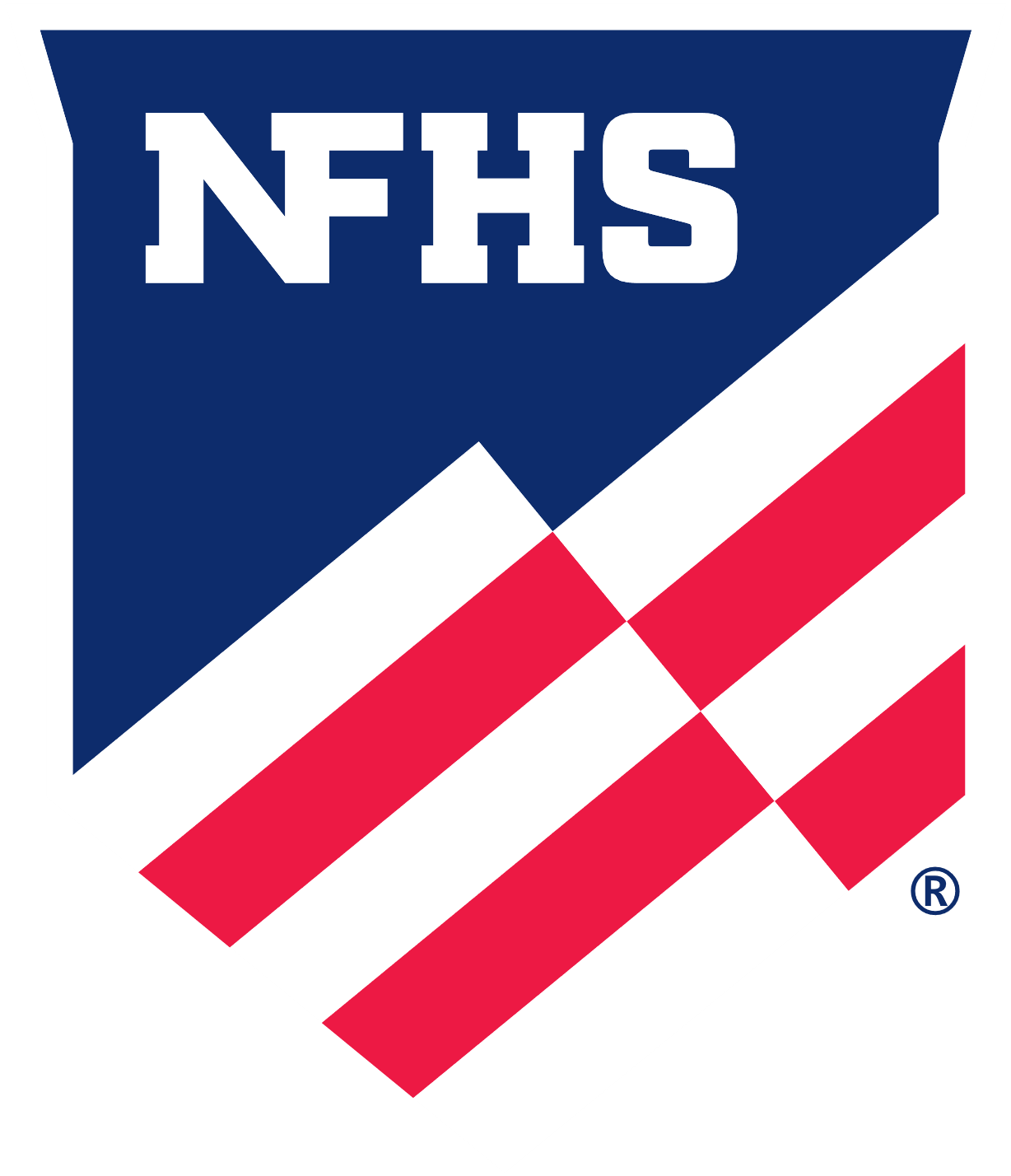 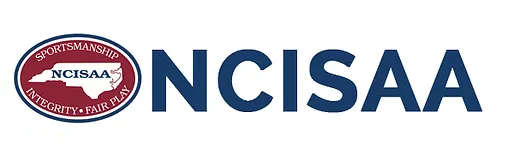 CUA Protocol Review
2024 Update
Any conflict of interest (COI) regarding a potential assignment shall be identified to the Supervisor of Officials in advance for determination.  
If a COI exists, it shall be entered on the DragonFly website in advance of the season.  
Any future assignment that presents a potential COI shall be reported to the Supervisor of Officials immediately.  
COI’s include, but are not limited to, present or past employment at a school, dependents who attend or attended an assigned school, close friends and relatives who are employed by an assigned school, etc.
General Information
Umpires shall abide by the tobacco, alcohol, and drug policy in place for the locality of the assigned activity.  Umpires shall not be impaired from the use alcohol, prescribed or nonprescribed medication and/or substances while in an official capacity.  Violation of this may result in suspension or termination.   
Umpires shall abide by the firearm and weapons policy for the jurisdiction of the assigned activity.  Possession of firearms or weapons, by an official, on the field of play, is strictly prohibited, at any time, for any reason.
General Information
Schedule of Fees
Schedule of Fees
Booking fee (equal to 1 varsity game) 			$82.00
Late payment of booking fee (after Feb. 15)		$25.00
Fee for turning in game after acceptance			$25.00
Failure to appear for an assigned game			$25.00+ 2-week suspension     
Failure to appear for Scheduled Game (2nd time)	 	Termination
Failure to file a post-game report 				$5.00
Failure to notify the Supervisor of partner no-show		$10.00
Failure to notify the Supervisor of an EJ/DQ		$25.00
The plate umpire will be the crew chief on all assignments unless otherwise specified by the Supervisor of Officials.  The assigned crew chief shall be responsible for contacting all members of If you are unable to contact your crew members within 36 hours of the scheduled assignment you must contact the Supervisor of Officials office.  
Any crew member who has not been contacted by his crew chief within 36 hours of the assignment date must contact the Supervisor of Officials.  
All Umpires should arrive at the game site 1 hour prior to the scheduled start time. (sub-varsity 30 mins)  
If any umpire is delayed for any reason, they should call their crew member to let them know of their delay and tell them their expected arrival time.  If a member of your crew has not arrived, or contacted you, at your game site within 30 minutes of the scheduled game time you must contact the Supervisor of Officials
Pre-game Communication
CUA umpires shall complete and have in their possession the  CUA Emergency Healthcare Information Form at every assigned contest.  The location of this be a topic covered in the pre-game.  
Umpires will not change assigned positions (plate and bases) with out permission from the Supervisor.
Umpires are required to have at the game site a current rule and case book. 
NCHSAA does not honor protests, rule conflicts need to be resolved at the site, at the time of the game.  
These items need to be available but, not brought onto the field.
Pre-game Procedures
Game Cancellation
On game days, umpires need to be able to be contacted to inform them of any changes in a timely manner.  Baseball is a sport that is weather dependent, and last-minute decisions concerning cancellations or delays often occur.  
Game Cancelation Payment Policy
Notified after arrival at the game site (no earlier than 1 hr.)	$ ½ fee
Game suspended/cancelled after play has started			$ full fee
Umpires shall refer all inquiries from media (radio, television, internet or newspaper) or any other type media to the Supervisor of Officials.  
No Umpire may alter this policy without prior authorization from the Supervisor of Officials.  
Umpires shall not post anything regarding any assignment on ANY social media website.  This includes the teams, coaches, players, fans, game management or any details involved with the assignment. 
Violation may result in disciplinary action, at the discretion of the Supervisor of Officials, up to suspension or termination.
“SILENCE CAN NEVER BE MISQUOTED”-Calvin Coolidge
Media Policy
Post Game Reports
The assigned Crew Chief  is responsible for filing the post game report by 12:00 PM the day following the game via DragonFly.
Suspended game
Forfeited game
Lack of escort to parking lot/dressing room
Lack of proper security/game management
Unsporting/improper behavior/verbal abuse by fans, students, parents, supporters
Improper playing conditions or equipment
Anything else of note
If an official is disciplined for any action, CUA has a process for an official to have a grievance heard.  
The official shall submit details of the event and the redress the official desires to the chairperson of the grievance committee.  
Barry Lentz is the current chairperson
This submission shall be done in writing and submitted within one week of the action.
 If the chairperson determines the grievance to be valid, the chairperson will convene a meeting of the full CUA Board of Directors to review the submission and make a final determination.
Grievances
Playoff Eligibility
To be eligible to be assigned playoffs contests, the following requirements must be met:
Umpire is in good standing with NCHSAA and CUA
State meeting attendance (mandatory)
NFHS test score- >80 percent (mandatory)
Local and annual business meeting attendance*
Scrimmage attendance-minimum of 3 scrimmages*
* Alternative requirements may be substituted per the discretion of the Supervisor of Officials.